Gradescope Bubble Sheet tips
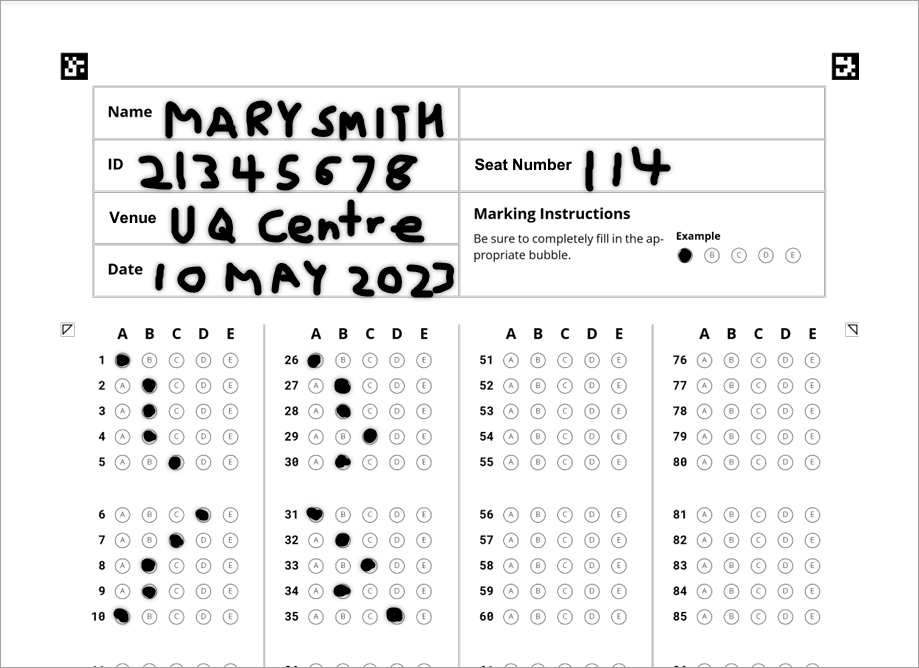 1
[Speaker Notes: There are two bubble sheet templates:
the original template used with the ITS machine marking service
this template used with Gradescope

WARNING: You cannot use the original template with Gradescope (or vice versa)

When submitting your exam request to Examinations you can choose between the two options.]